2022년 하반기 회원가입 심의
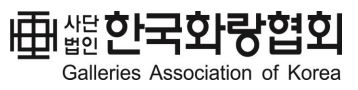 심의서류
갤러리 정보 및 대표자 약력

대표자 자기소개서

전시공간 외부/내부 전경/도면

기획전 실적 (최근5년간)

아트페어 참여실적 (최근5년간)

전속 계약 / 프로모션 작가

온라인 채널 운영 여부

*기획전시 증빙자료는 pdf형식으로 별도첨부 가능
1. 갤러리 정보 및 대표자 약력
[대표자 외 운영인력] : 
정규직(사대보험有) - ( 숫자 )인 
비정규직 - ( 숫자 )인
[갤러리 정보]
갤러리명:  *국문 / 영문
주     소 : * 도로명주소 (우편번호)
개 관 일 :  *사업자등록증상의 일자로 명기
전화번호: 
홈페이지:
[대표자 약력]
대표자명 : * 공동대표자의 경우, 이름 및 연락처 복수명기 
생년월일 : 
전화번호 : 
학      력 :

이      력 :
대표자 
이미지 삽입
* 갤러리 소개 내용 추가 원할 시 페이지 추가하여 작성할 것
2. 대표자 자기소개서
* 자유형식, 맑은고딕 14포인트로 작성할 것
3. 전시공간 외부/내부 전경/도면
갤러리 내부 전시장 전경은 4컷 이상 첨부할 것
사무실과 수장고 등을 제외한 실제 전시장 전용면적 평수 명기할 것 (전용면적 : 출입구, 계단 등 공용면적을 제외한 전시장 바닥 면적)
(전시장 전용면적 평수 명기:   숫자 평)
갤러리 내부 사진
갤러리 내부 사진
갤러리 외부 사진
갤러리 도면
갤러리 내부 사진
갤러리 내부 사진
4. 기획전 실적
최근 5년 이내로 기획전 실적만 명기할 것 (대관전시, 상설전시 X)
맑은 고딕 14포인트로 작성할 것
아래 예시와 같이 <정확한 전시기간, 전시타이틀, 참여작가> 순으로 작성할 것
최근 전시를 상단으로 하여 아래로 갈수록 이전 전시로 정렬
내용이 많을 시 페이지 추가하여 작성할 것
<2022> 
 2022.00.00~00.00, 전시타이틀, 참여작가


<2021>


<2020>


<2019>


<2018>
[기획전시 증빙]
기획전시를 확인할 수 있는 홈페이지 링크 기재
홈페이지 링크 연결 불가할 시, 2022년에 진행한 기획전시 당 전시전경 이미지 4컷 이상, 포스터 및 팜플렛 등 홍보자료 스캔하여 첨부할 것.
▷기획전시 확인 가능한 홈페이지 링크 : http://
▷2022.00.00~00.00, 전시타이틀, 참여작가
기획전시 전경
기획전시 전경
전시 포스터 / 팜플렛
스캔 또는 이미지 파일
기획전시 전경
기획전시 전경
5. 아트페어 참여 실적
최근 5년이내 참여 아트페어 실적 명기할 것
맑은고딕 14포인트로 작성할 것
아래 예시와 같이 <정확한 페어기간, 페어명, 참여작가> 순으로 작성할 것
최근 페어를 상단으로 하여 아래로 갈수록 이전 전시로 정렬
내용이 많을 시 페이지 추가하여 작성할 것
<2022>
2022.00.00~00.00, 정확한 페어명, 개최도시, 참여작가

<2021> 


<2020>


<2019>


<2018>
[아트페어 증빙]
아트페어 부스 설치 이미지 1컷 이상 첨부
아트페어 도록 해당부분 스캔하여 첨부할 것
▷2022.00.00~00.00, 페어명, 개최도시, 참여작가
아트페어 부스 전경
아트페어 도록
스캔 또는 이미지 파일
아트페어 부스 전경
▷2022.00.00~00.00, 페어명, 개최도시, 참여작가
아트페어 부스 전경
아트페어 도록
스캔 또는 이미지 파일
아트페어 부스 전경
6. 전속 계약 / 프로모션 작가
맑은고딕 14포인트로 작성할 것
전속 계약 작가 : 


주요 프로모션 작가 :
7. 온라인 채널 운영 여부
홈페이지 외 운영중인 온라인 채널(SNS) 주소 명기 및 캡처 이미지 첨부
맑은고딕 14포인트로 작성할 것
SNS – 인스타그램 주소 : 

SNS – 페이스북 주소 :